ROZANA NAVES
Reitora da Universidade de Brasília
Cerimonial UnB
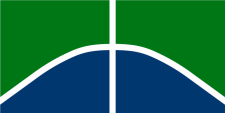 ROZANA NAVES
Reitora da Universidade de Brasília
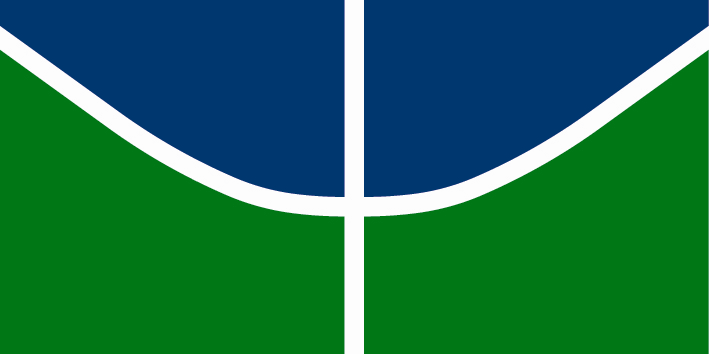 Cerimonial UnB
MÁRCIO MUNIZ
Vice-Reitor da Universidade de Brasília
Cerimonial UnB
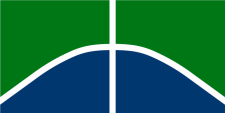 MÁRCIO MUNIZ
Vice-Reitor da Universidade de Brasília
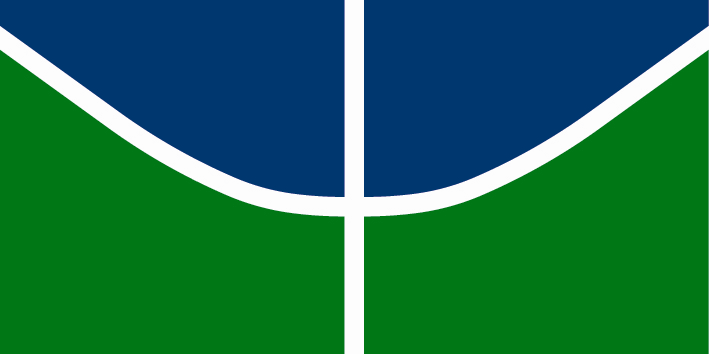 Cerimonial UnB